TRƯỜNG TRUNG HỌC CƠ SỞ BẠCH ĐẰNG
              
           
        MÔN: HOẠT ĐỘNG TRẢI NGHHIỆM HƯỚNG NGHIỆP  6
        GVTH:
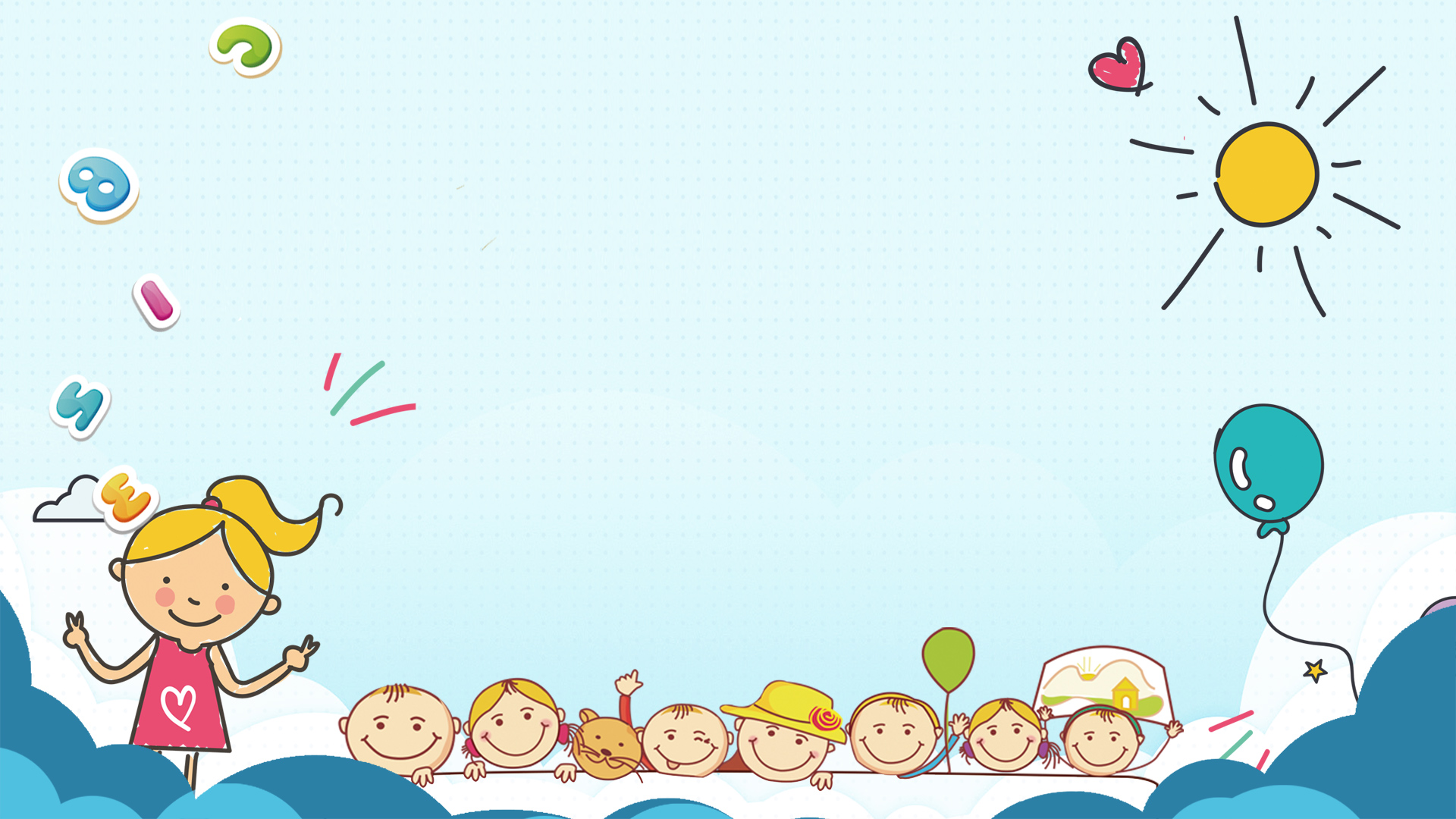 CHỦ ĐỀ 1 (tt)
KHÁM PHÁ LỨA TUỔI 
VÀ MÔI TRƯỜNG HỌC TẬP MỚI
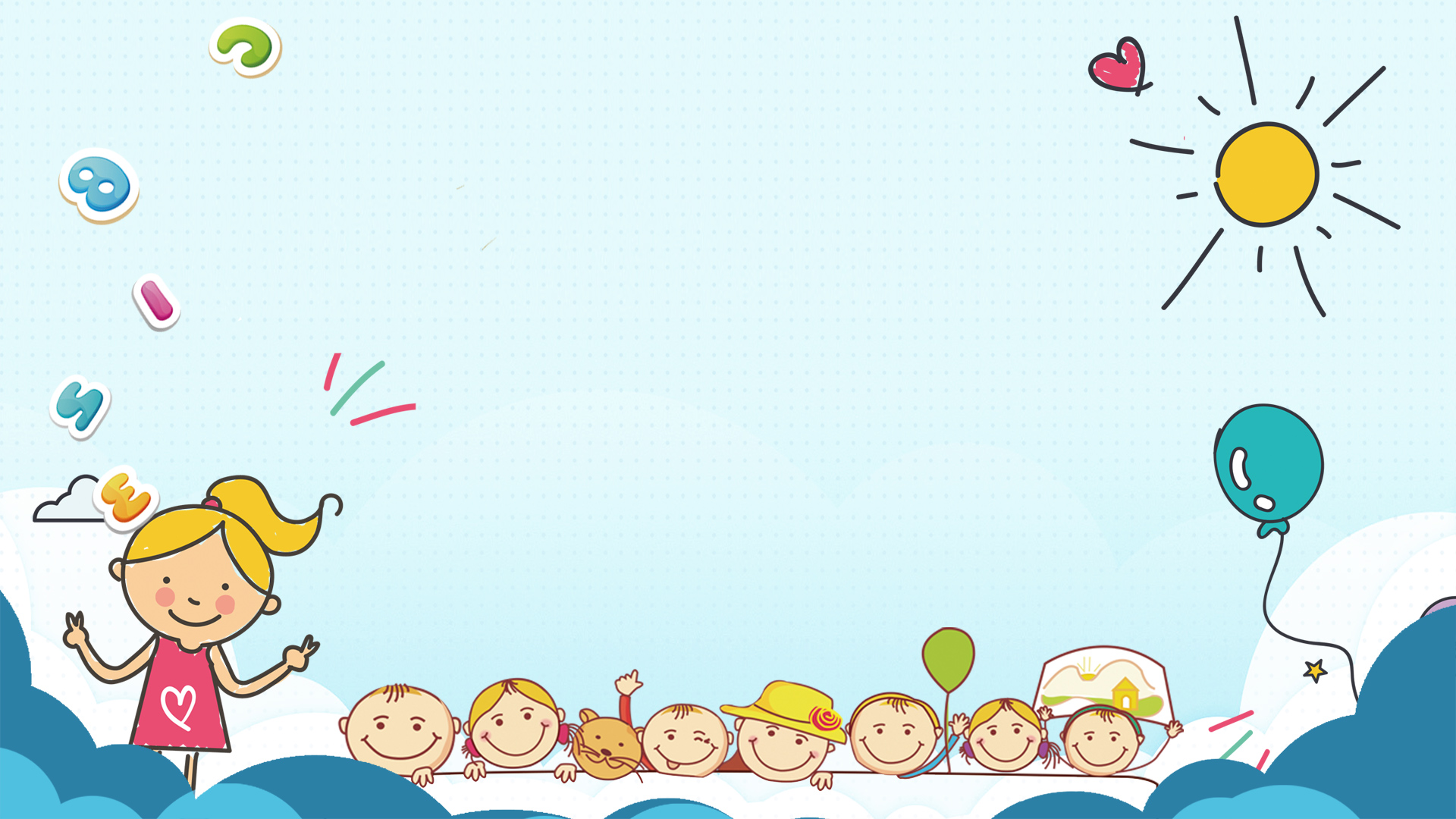 Nhiệm vụ
9
Tự tin vào bản thân
10
Tạo sản phẩm thể hiện hình ảnh của bản thân
11
Tự đánh giá
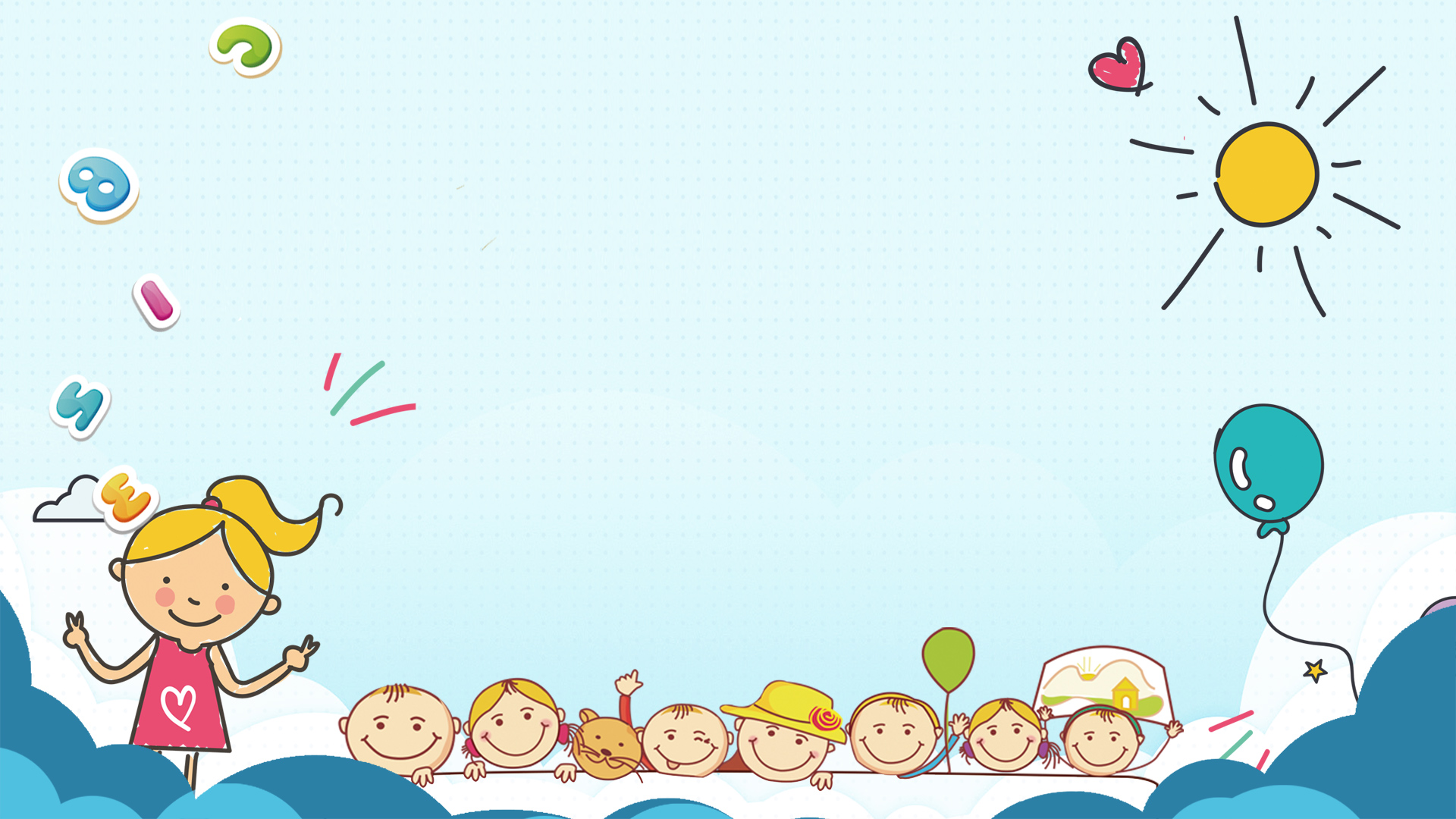 NHIỆM VỤ 9
TỰ TIN VÀO BẢN THÂN
XỬ LÝ TÌNH HUỐNG
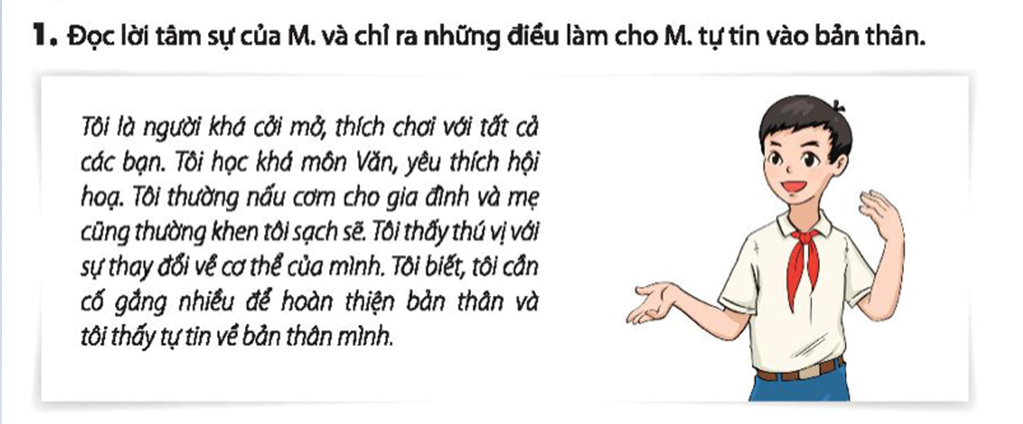 Theo em, vì sao 
bạn M. luôn tự tin 
vào bản thân?
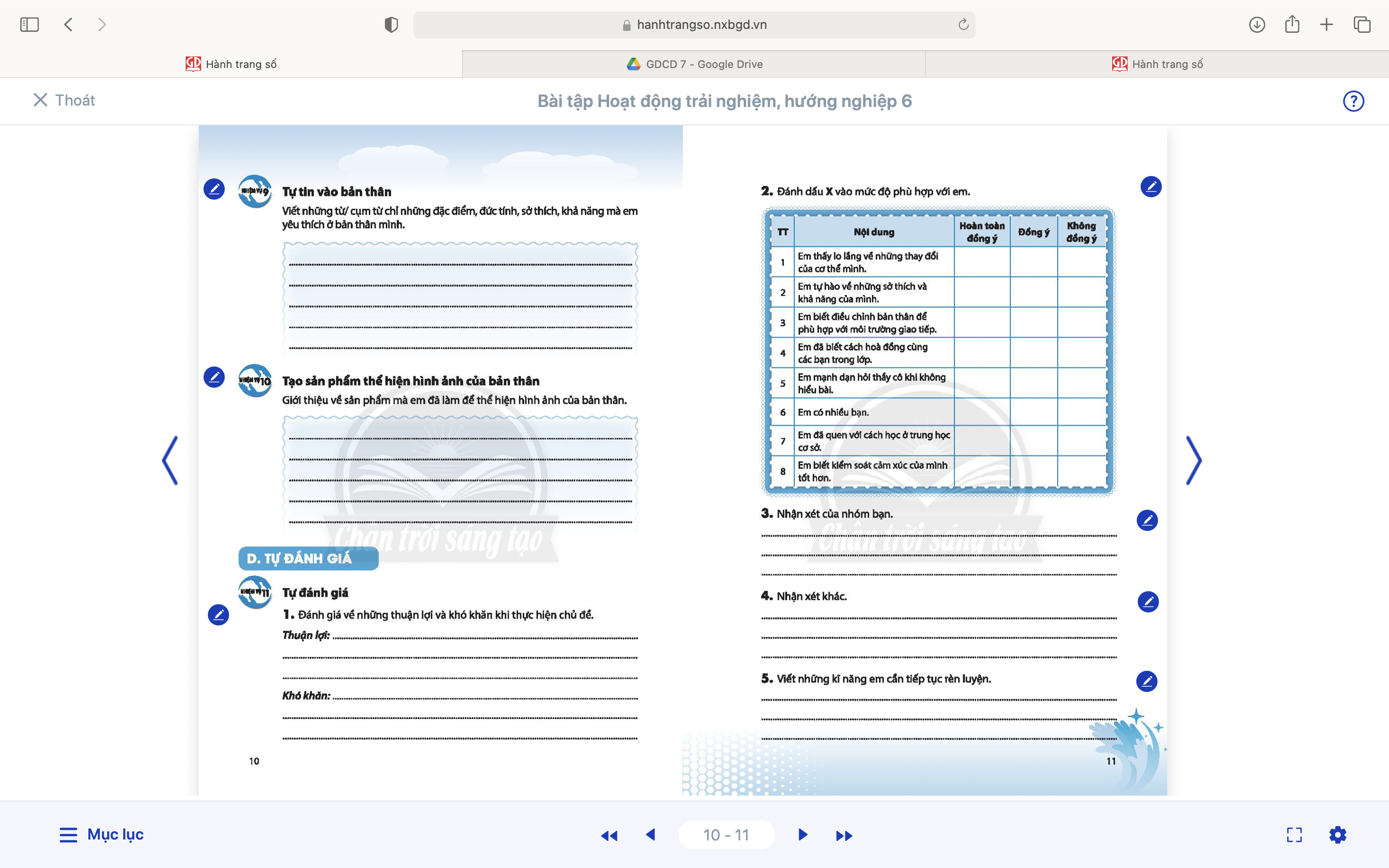 Em hãy chia sẻ những điều em đã thay đổi để giúp bản thân cảm thấy tự tin hơn!
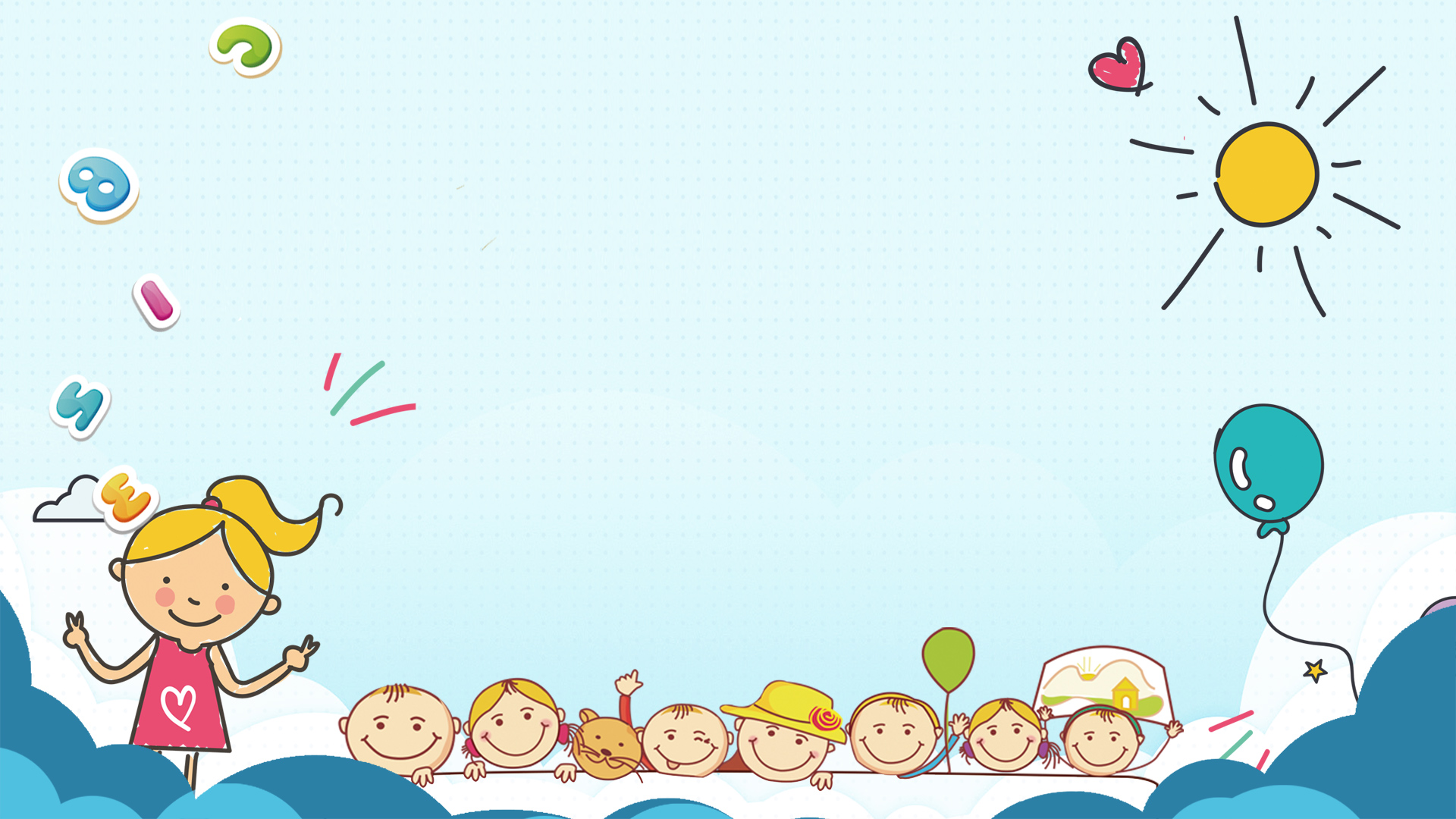 NHIỆM VỤ 10
TẠO SẢN PHẨM THỂ HIỆN HÌNH ẢNH CỦA BẢN THÂN
“Tự hào là học sinh lớp 6”
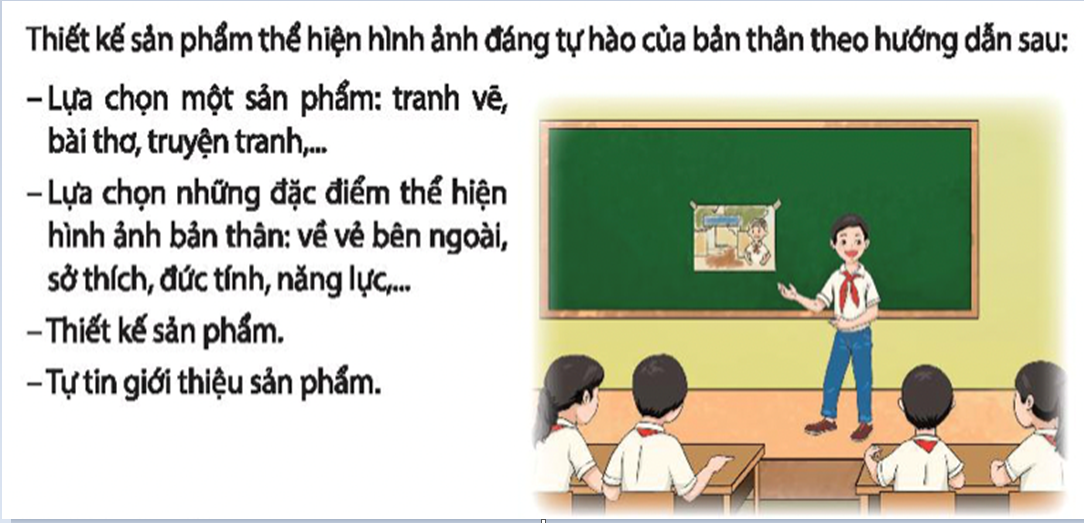 lưu ý sau khi xem bạn trình bày
em hãy nêu nhận xét về:
Nội dung: 
sở thích, khả năng/tính cách đặc trưng nào đó được nêu lên trong sản phẩm
Ngôn ngữ: 
Bạn trình bày có lưu loát/rõ ràng/có biểu cảm/có ngôn ngữ hình thể hay không?
Phong cách trình bày: Bạn trình bày có tự tin/tương tác với các bạn hay không, mức độ như thế nào?
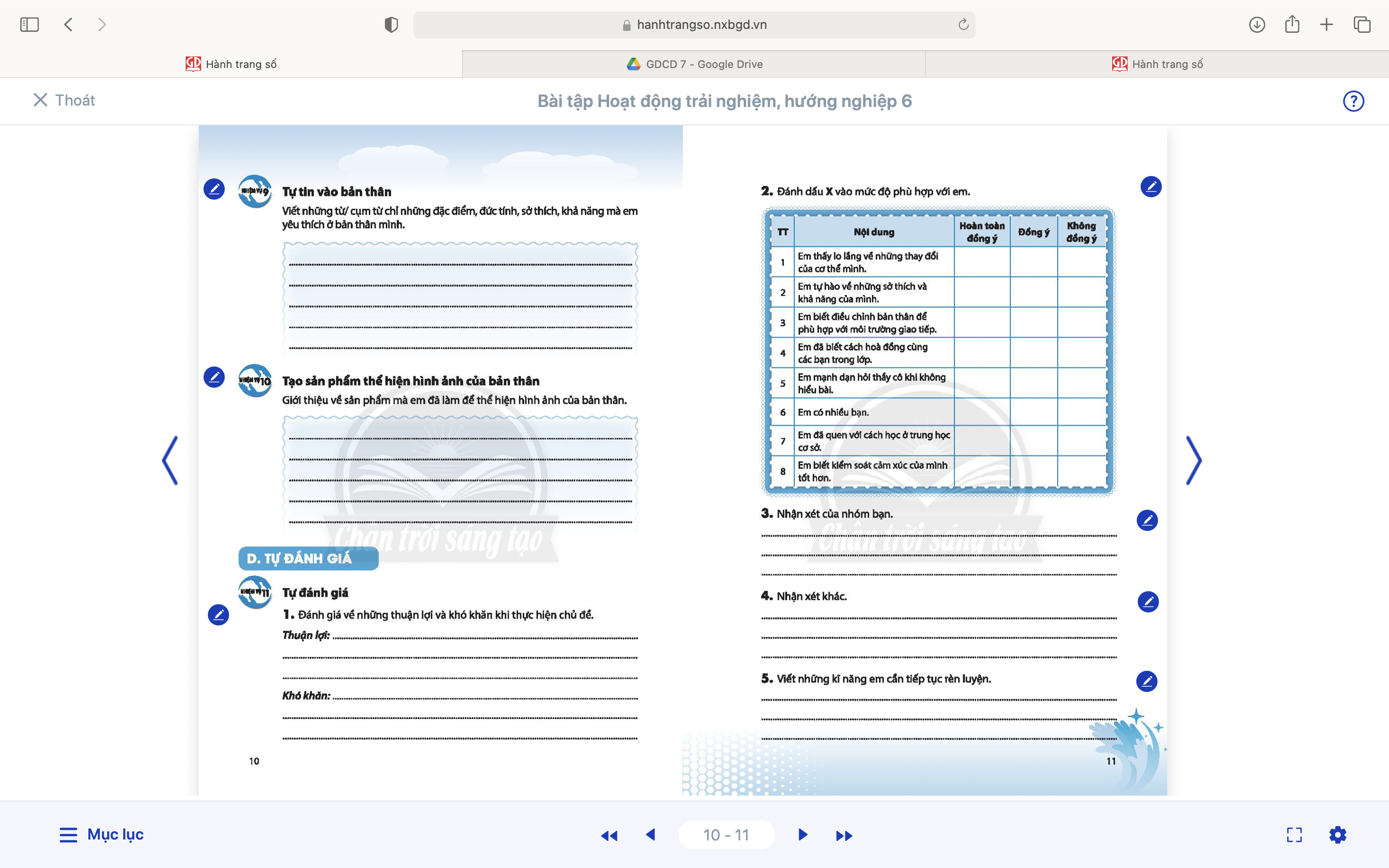 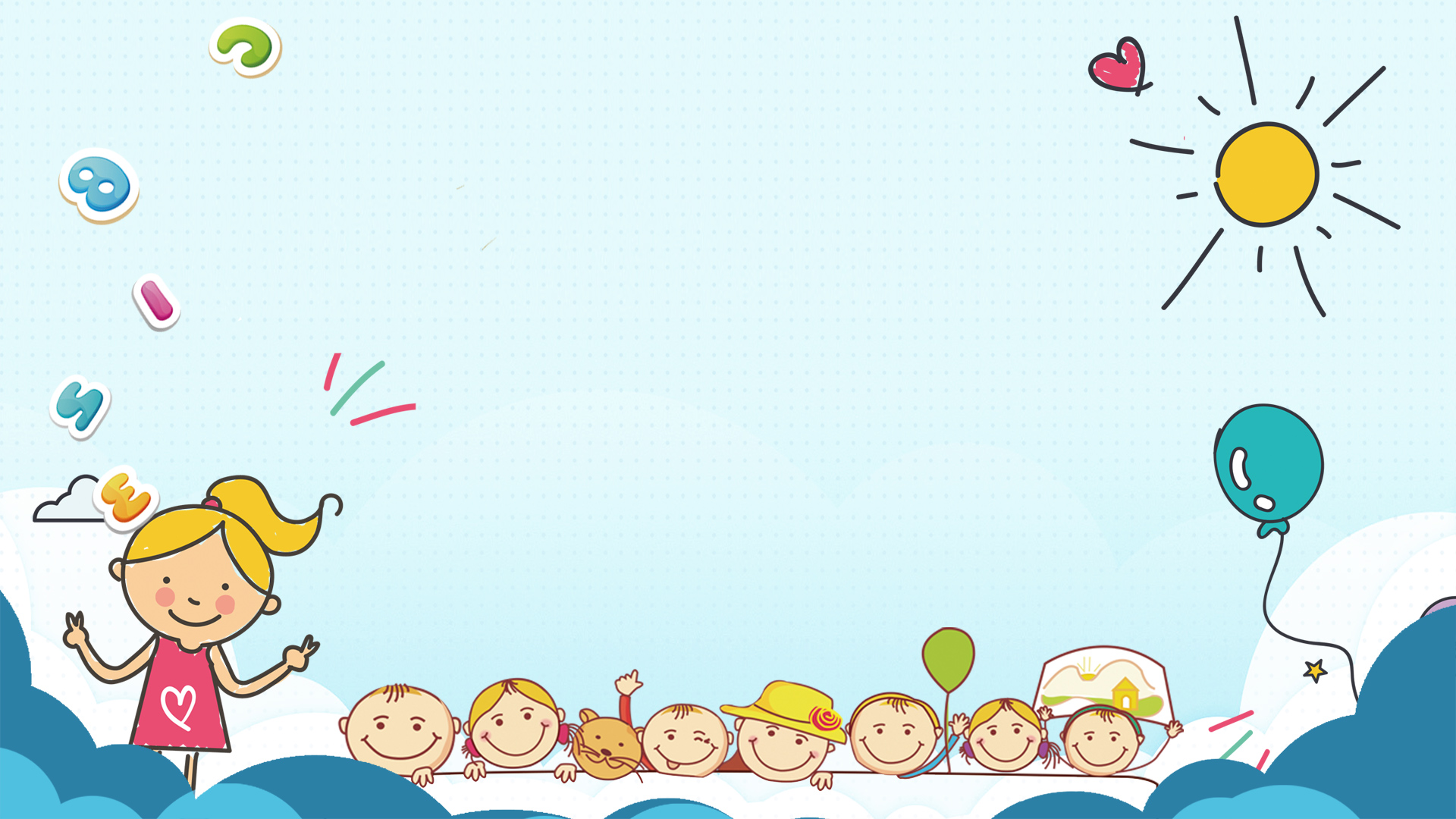 THỂ HIỆN SỰ TỰ TIN 
GIỚI THIỆU SẢN PHẨM TRƯỚC LỚP
nhận xét, góp ý sản phẩm
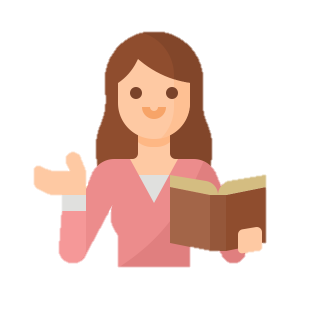 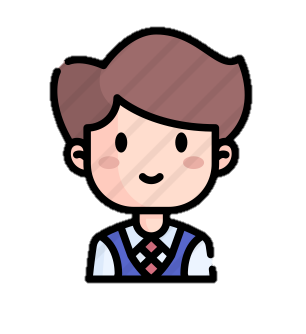 “CHO BẠN 
CHO TÔI”
Hãy dành tặng cho nhau 
những tính từ mô tả tính cách
CHIA SẺ CẢM XÚC
Giúp các em nhìn lại bản thân, biết bạn bè nghĩ gì về mình để mình rèn luyện tự tin hơn, hòa đồng, vui vẻ hơn
Em ấn tượng hoặc thích thú với tính từ nào bạn bè dành cho mình? Vì sao?
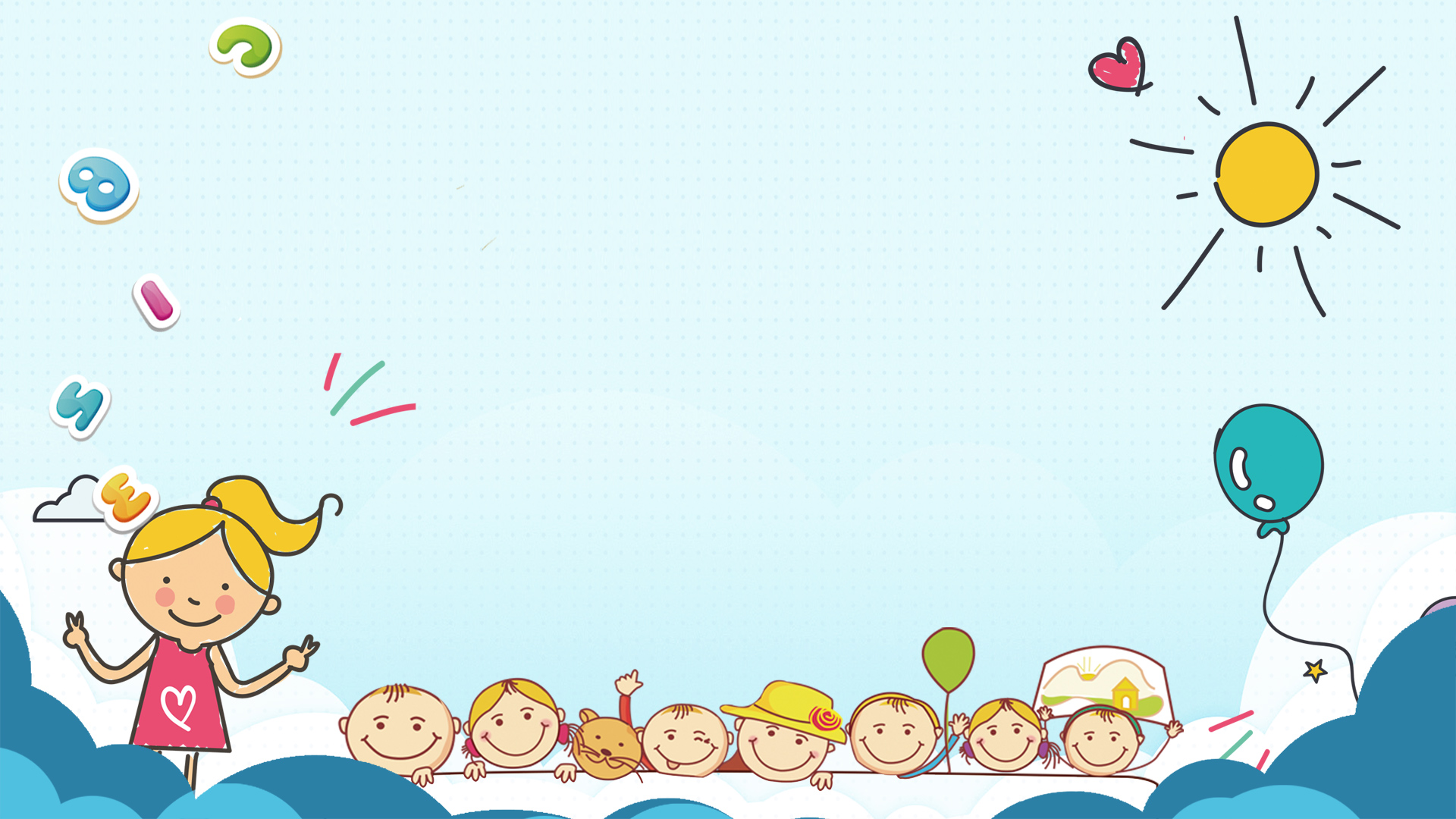 NHIỆM VỤ 10
TỰ ĐÁNH GIÁ
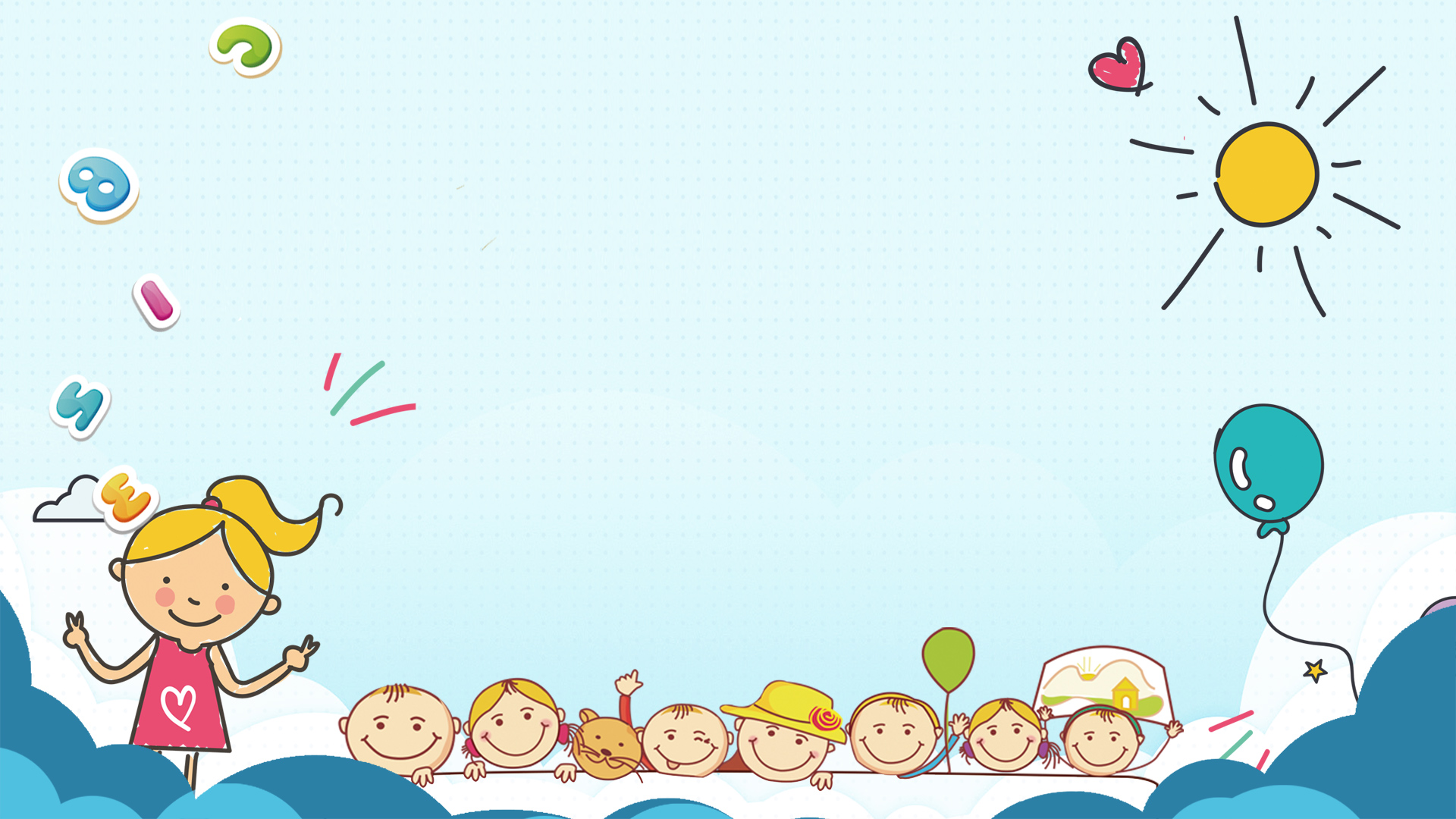 CHIA SẺ NHỮNG THUẬN LỢI 
KHÓ KHĂN KHI THỰC HIỆN 
CÁC NHIỆM VỤ TRONG 
CHỦ ĐỀ NÀY?
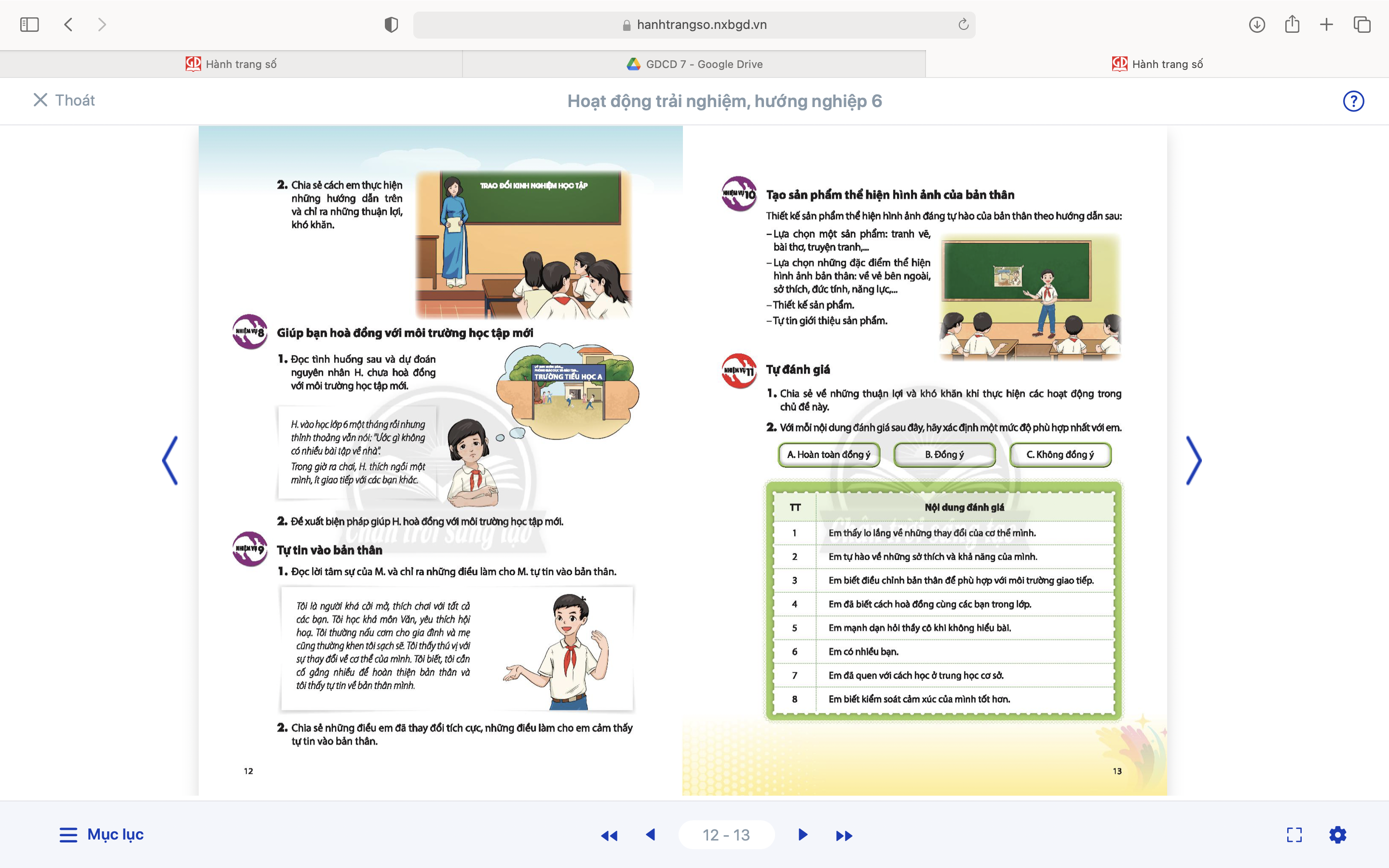 02 điểm
03 điểm
01 điểm
Điểm càng cao thì sự tự tin và khả năng thích ứng của bản thân càng tốt.
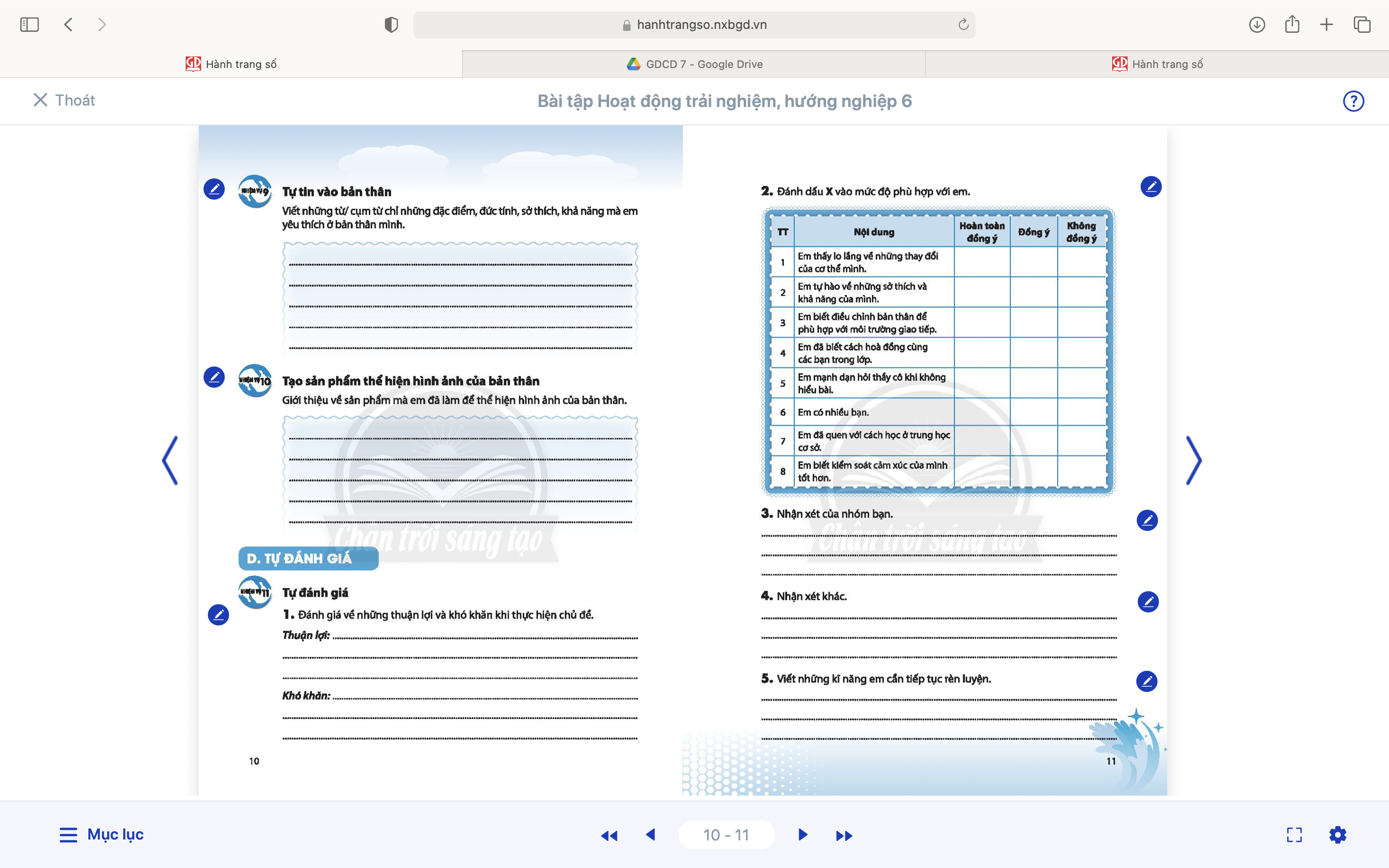 HƯỚNG DẪN VỀ NHÀ

Ôn bài bài học chủ đề 1
Xem trước bài chủ đề 2 (nhiệm 1,2,3)
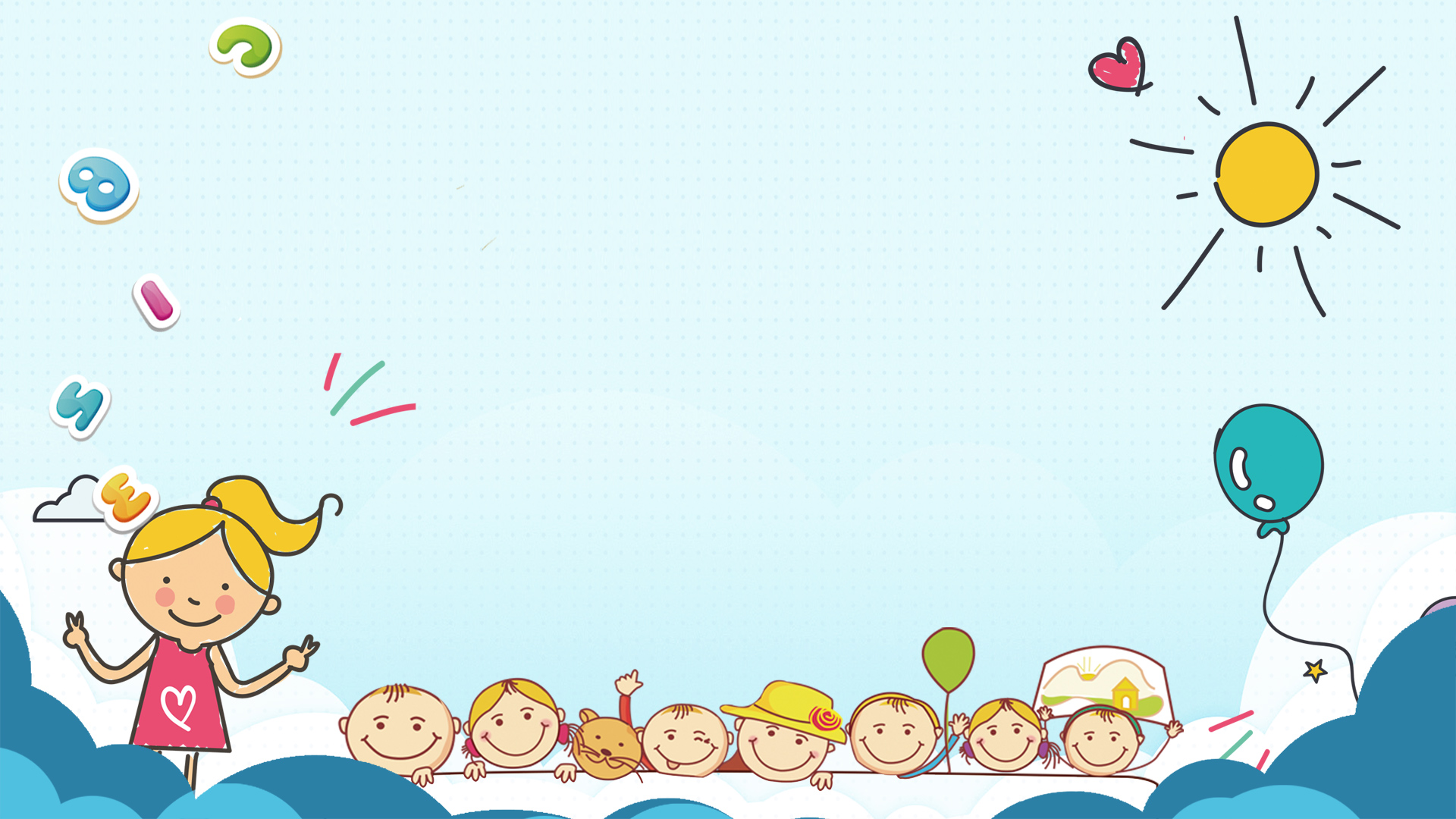 THANK YOU